Природні зони України
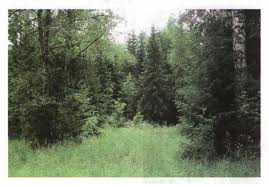 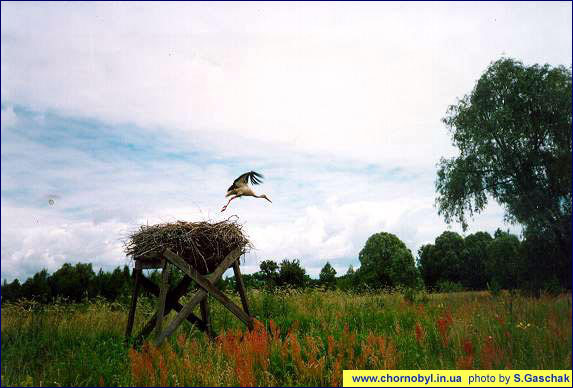 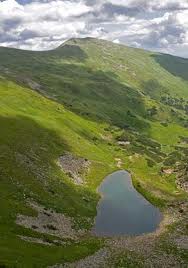 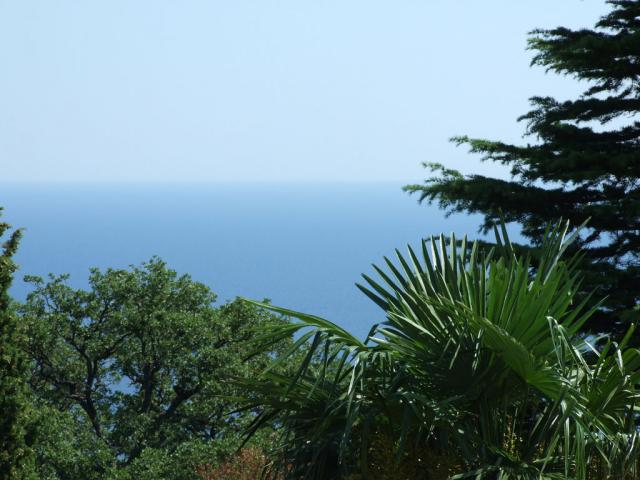 Вчитель: Соболєва С.О.
Мета уроку
дізнатися:
 - що таке природна зона;
 - які природні зони існують в Україні,скільки їх, і де вони розташовані;
 - яка природна зона займає найбільшу площу, а яка найменшу;
  - у чому полягає подібність і відмінність між природними зонами України.
Природна зона
Природні зони - ділянки суші, які отримують однакову кількість сонячного тепла і опадів, мають однакові погодні умови, рослинний і тваринний світ.
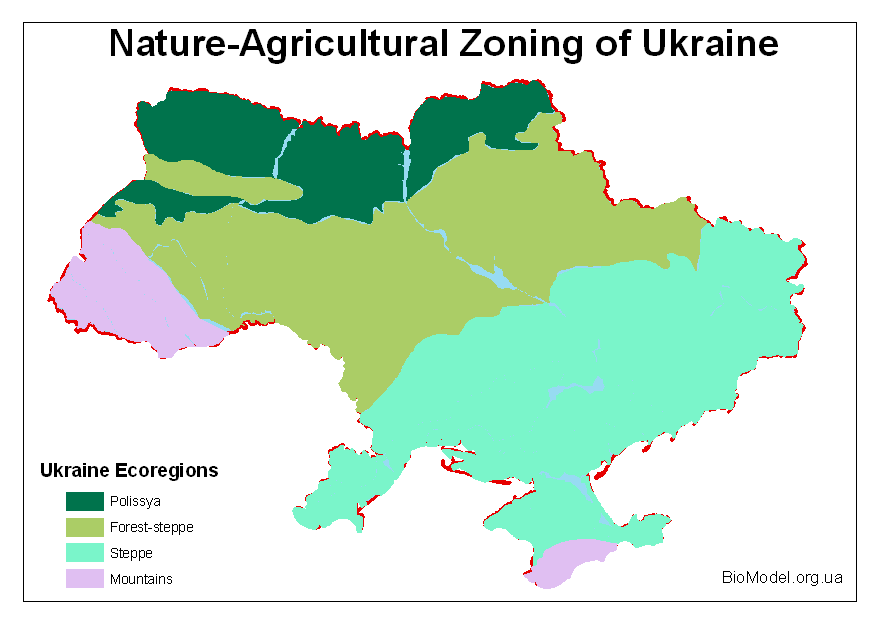 КАРТА ПРИРОДНИХ ЗОН УКРАЇНИ
УМОВНІ ПОЗНАЧКИ
мішані ліси
лісостеп
степ
гори
Порівняння площ природних зон України
Мішані ліси
Зона мішаних лісів розташована на півночі України. Простягається з півночі на південь на 150 – 200 км. Охоплює Волинську, Рівненську, Житомирську,    Київську, Чернігівську області невеликі територіїЛьвівської,  Тернопільської,   Хмельницької, Сумської областей.
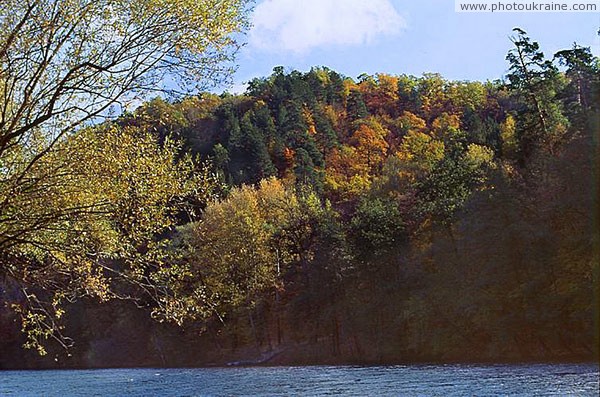 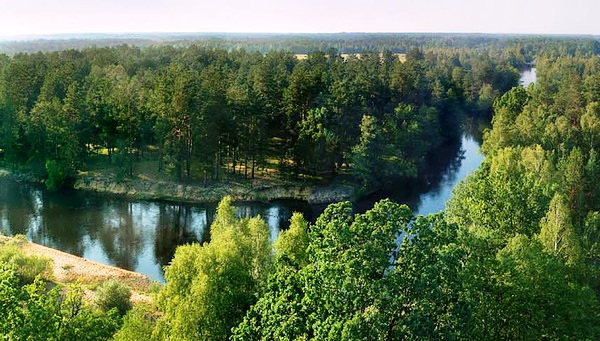 Тваринний світ мішаних лісів
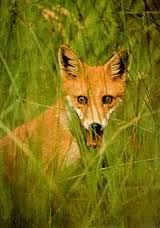 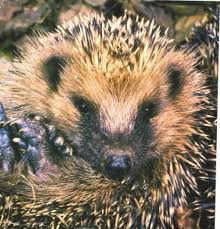 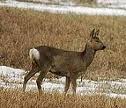 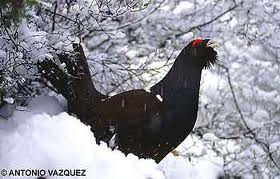 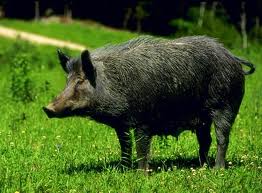 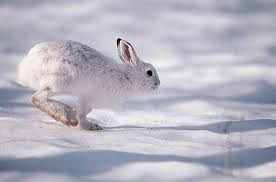 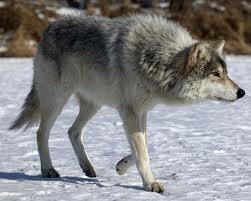 Рослинний світ мішаних лісів
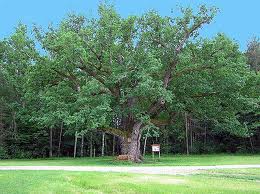 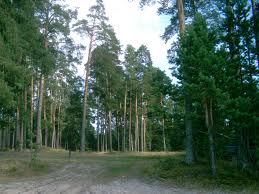 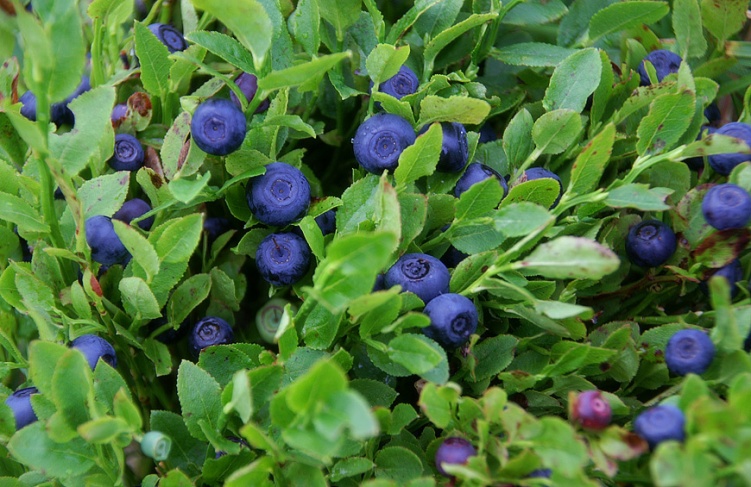 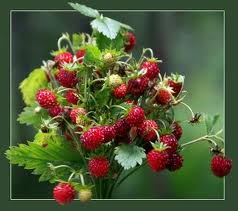 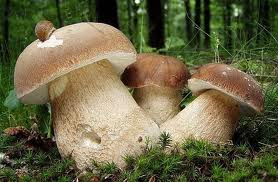 Лісостеп
Територія, на якій чергуються ділянки лісу і степу, називається лісостеповою зоною. 
         У лісостеповій зоні тепле літо і помірно холодна зима. Опадів випадає менше, ніж у зоні мішаних лісів, але більше, як у степах. На степових ділянках переважає чорноземний ґрунт. Природні умови сприятливі для росту і розвитку дикорослих та багатьох культурних рослин. У цій зоні переважно трапляються ділянки листяних лісів. Там живуть тварини, більшість яких поширені і в зоні мішаних лісів.
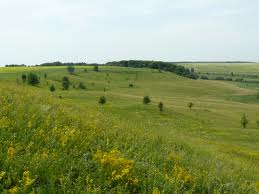 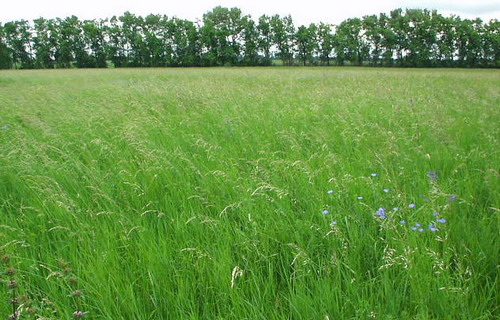 Тваринний світ лісостепу
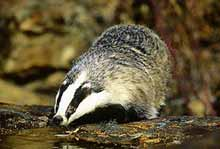 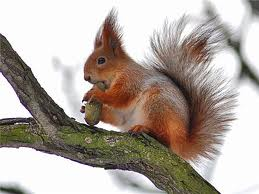 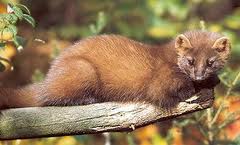 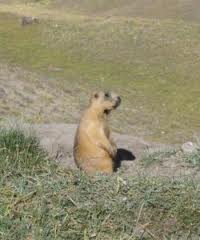 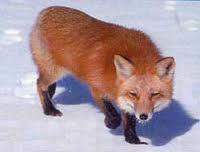 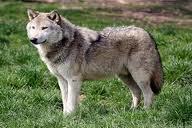 Рослинний світ лісостепу
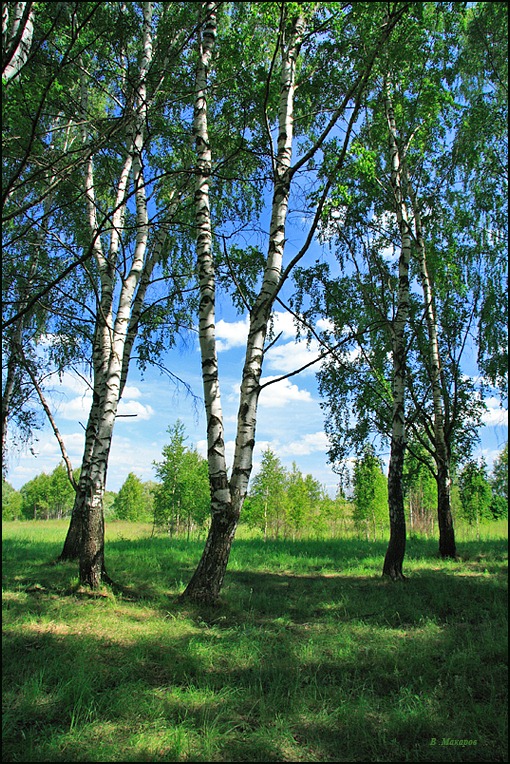 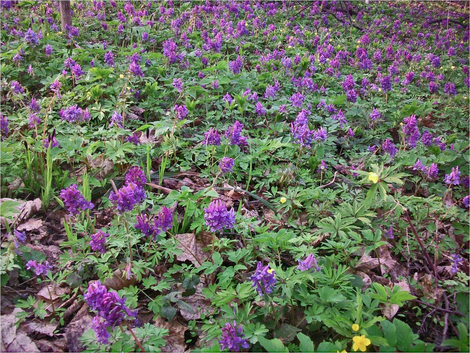 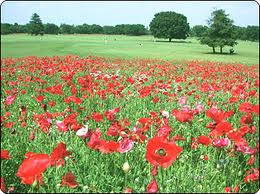 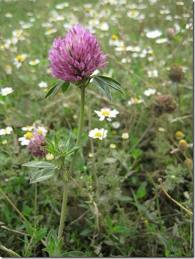 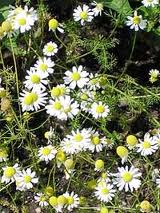 Степ
На південь від лісостепу до Чорного й Азовського морів розкинулася безлісна територія — степова зона України. Поверхня степів рівнинна, з горбами, ярами й балками.
        Сонячні  промені падають на степову зону пряміше і дужче нагрівають земну поверхню.
         У степах літо довге, сонячне, жарке. Опадів випадає мало. Осінь тепла. У другій половині осені йдуть дощі. Зима коротка, холодна, малосніжна. Весна настає рано. Через те, що температура повітря різко підвищується, волога з ґрунту швидко випаровується.
         Навесні і влітку гарячі суховії часто зумовлюють посухи. Взимку холодні вітри спричиняють хуртовини й чорні бурі. Вони руйнують родючий шар ґрунту.
Тваринний світ степу
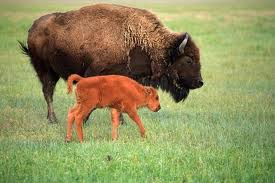 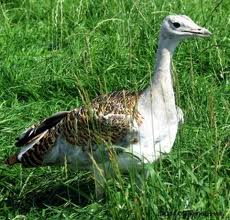 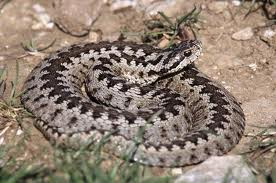 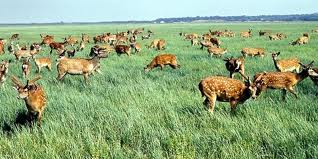 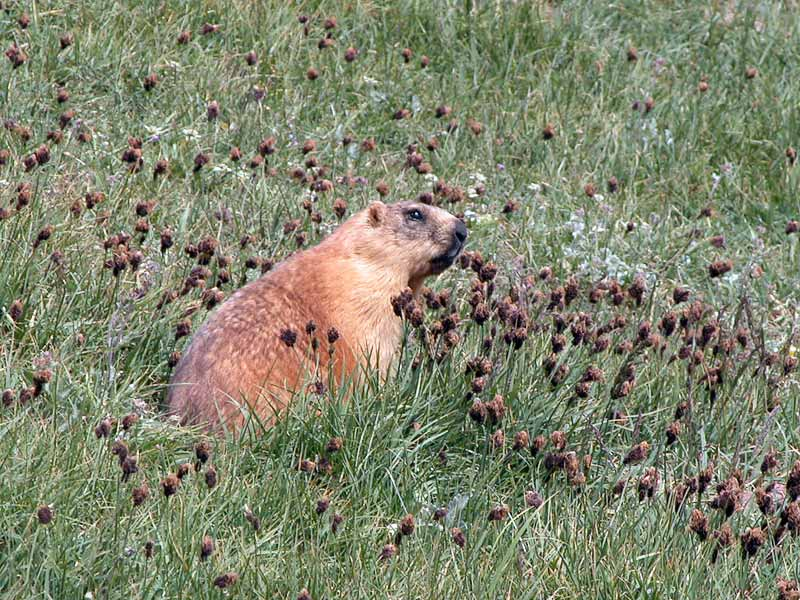 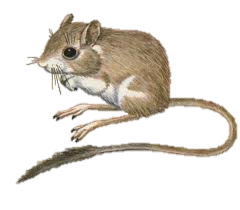 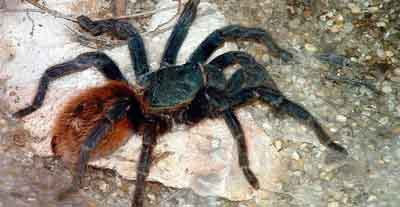 Рослинний світ степу
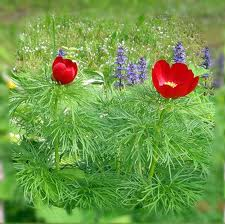 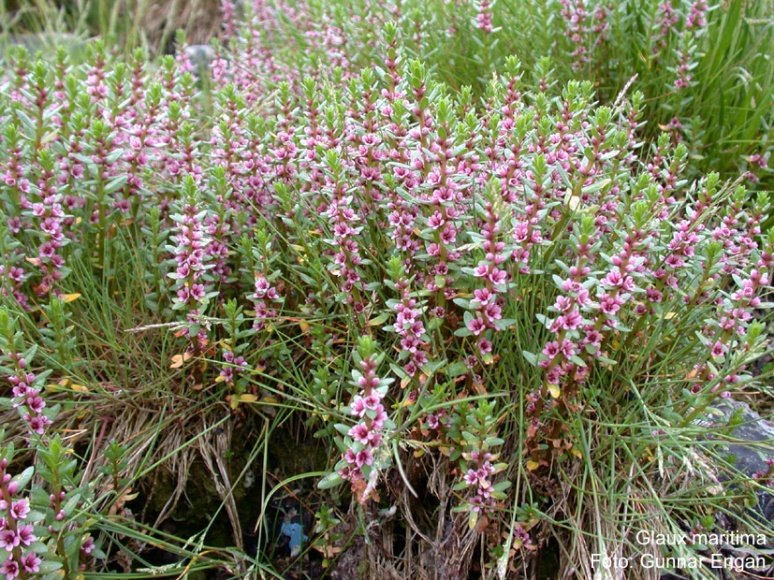 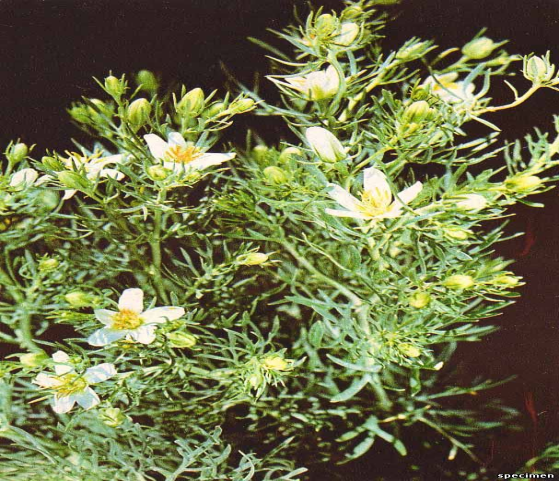 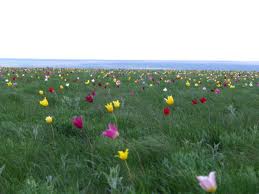 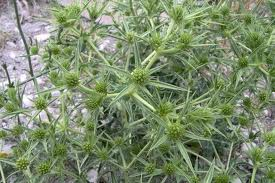 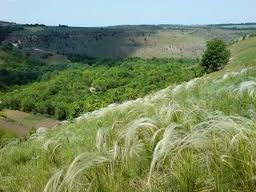 Південний берег Криму
Південний берег Криму — смуга суші завширшки від 1 до 12 км між Кримськими горами і Чорним морем.
           Весна розпочинається рано. Літо майже бездощове, довге і спекотне. Опади випадають восени і взимку. Зима дуже тепла, тому сніг одразу тане.
          На погоду також впливають Кримські гори і Чорне море. Гори в усі пори року захищають Південний берег Криму від холодних північних вітрів.
           Улітку море прохолодніше, ніж суша. Його прохолода зменшує літню спеку. За літо вода в морі добре нагрівається. Взимку вона поступово віддає тепло, зігріваючи повітря над узбережжям.
Тваринний світ Південного берега Криму
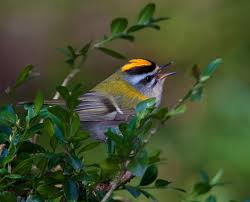 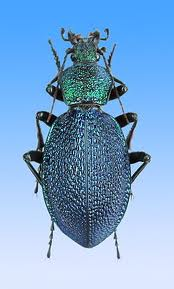 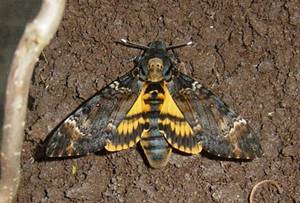 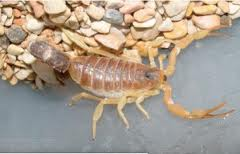 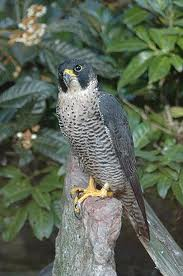 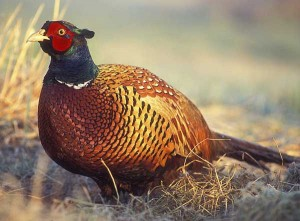 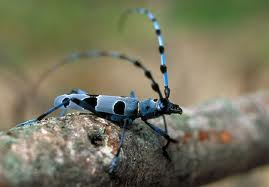 Рослинний світ Південного берега Криму
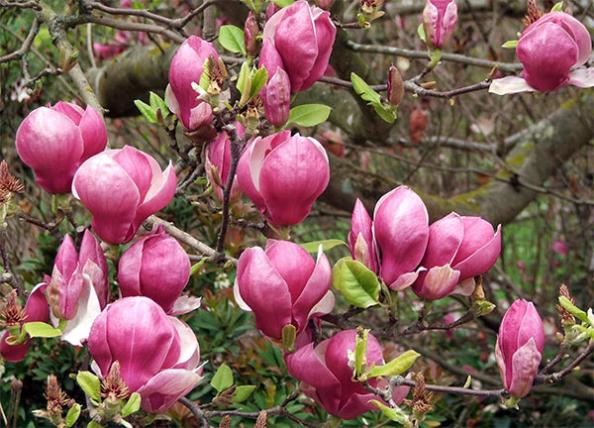 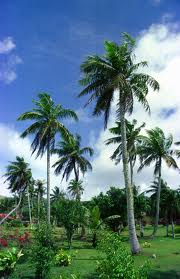 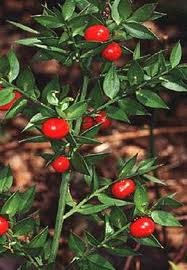 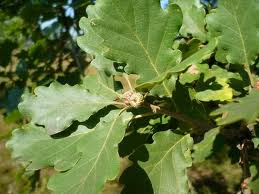 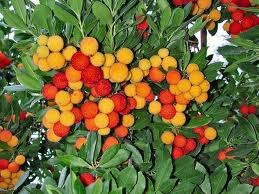 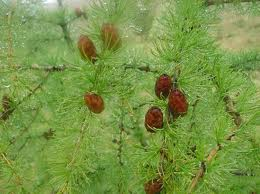 Кримські гори
Кримські гори межують із зоною степів і Чорним морем. Від моря їх відділяє рівнинна смуга узбережжя різної ширини. До степу спускаються положисті схили гір, а до моря — круті скелі.
         Взимку в горах випадає багато снігу, частими є завірюхи. Навесні йдуть дощі, влітку — грозові зливи. Осінь у горах суха і тепла.
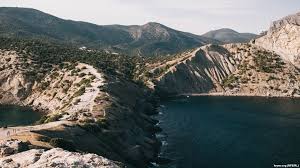 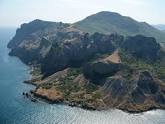 Тваринний світ Кримських гір
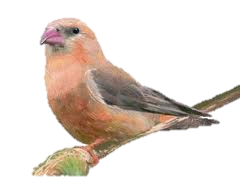 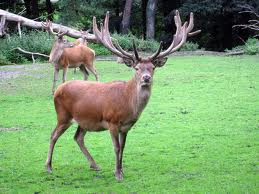 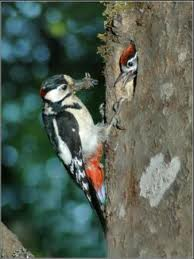 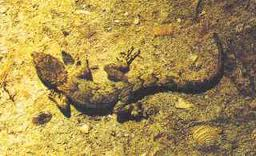 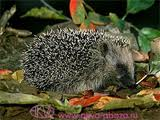 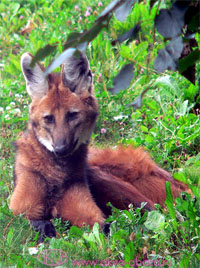 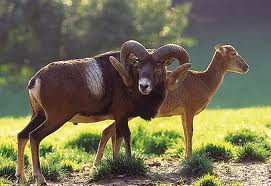 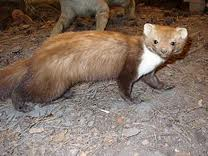 Рослинний світ Кримських гір
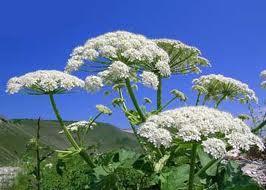 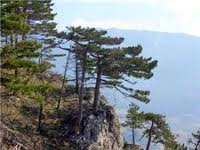 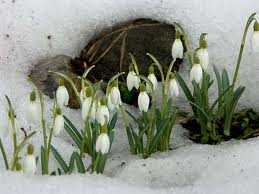 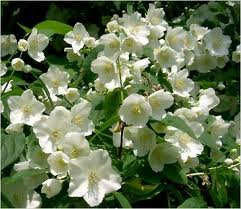 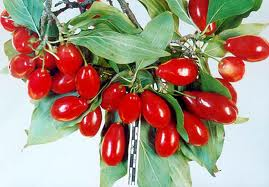 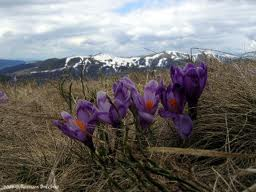 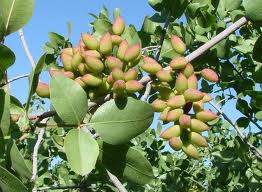 Українські Карпати
Карпатські гори, які знаходяться в Україні, називають Українськими Карпатами.
              Українські Карпати — гори, середні за висотою. Вони утворені кількома гірськими хребтами. Між ними розкинулися мальовничі долини.
         Карпатські гори — це місце в Україні, де випадає найбільше опадів: дощів — навесні і влітку, снігу — взимку. Весною сніг довго лежить на округлих вершинах гір, але з часом тане під променями сонця. Після дощів і танення снігу вода потоками збігає з гір у долини й часто спричиняє повені.
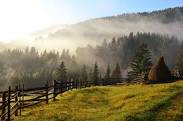 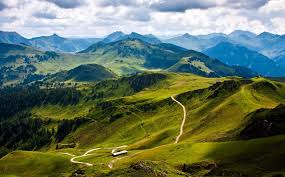 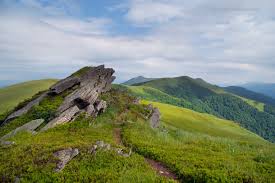 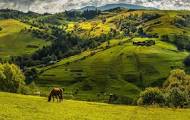 Тваринний світ Українських Карпат
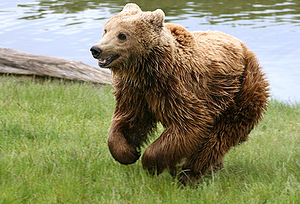 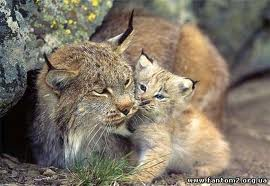 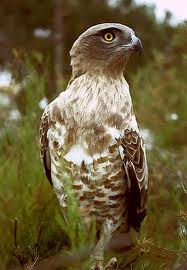 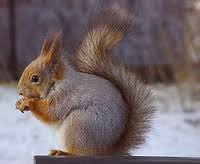 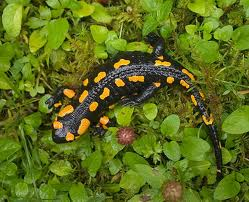 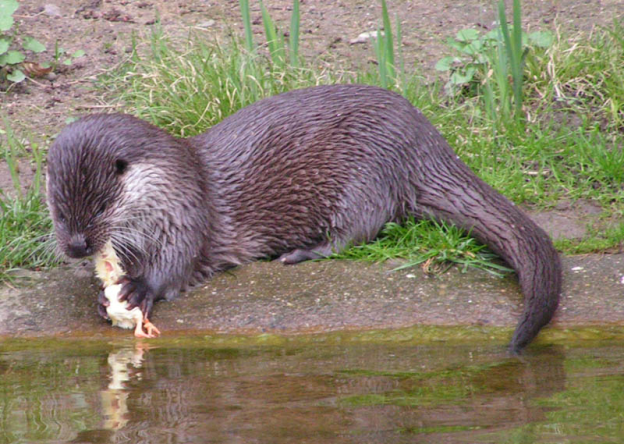 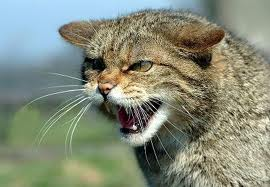 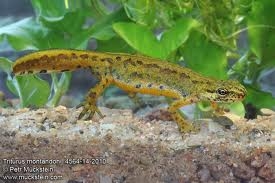 Рослинний світ Українських Карпат
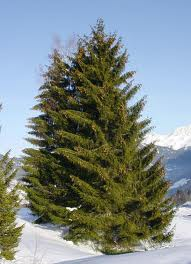 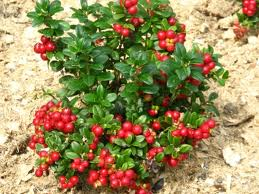 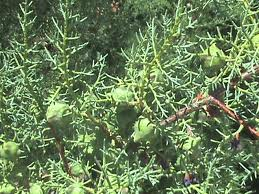 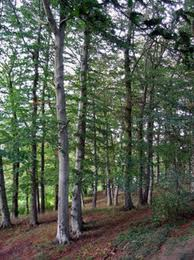 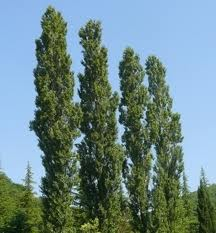 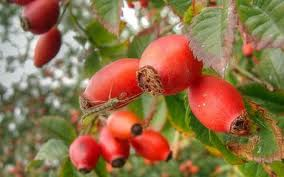 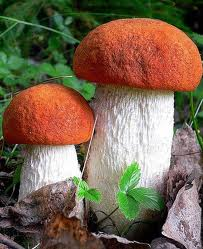 Зробимо останній крок - підсумуємо урок
Що таке природна зона?
Які природні зони є на території України?
Чим відрізняються природні зони одна від одної?